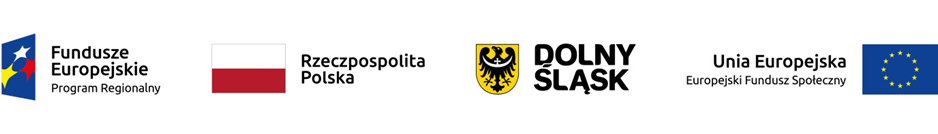 Konkurs nr RPDS.09.04.00-IP.02-02-342/19
na usługi wsparcia ekonomii społecznej i przedsiębiorstw społecznych
Działanie 9.4 RPO WD 2019-2020
Wrocław, 14 marca 2019 r.
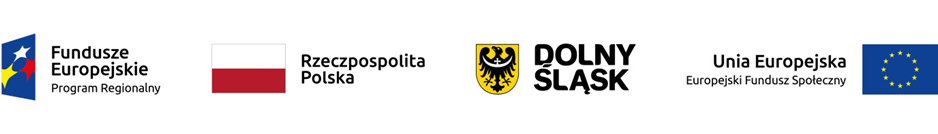 Ogólne informacje dotyczące konkursu na OWES
2
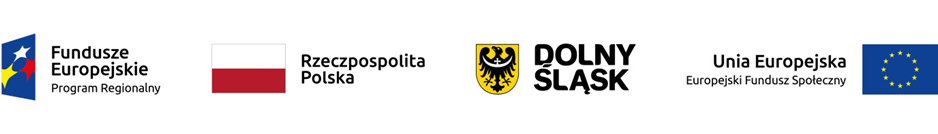 Nabór wniosków za pośrednictwem systemu 
SOWA EFS RPDS 

rozpocznie się:	29.03.2019 r. o godz. 00:01 

zakończy się:	08.04.2019 r. o godz. 15:30
   (przewidywana data zakończenia naboru)
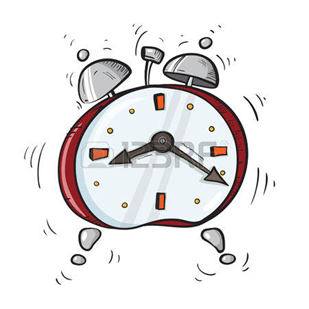 ORIENTACYJNY TERMIN ROZSTRZYGNIĘCIA KONKURSU

Koniec maja 2019 r.
3
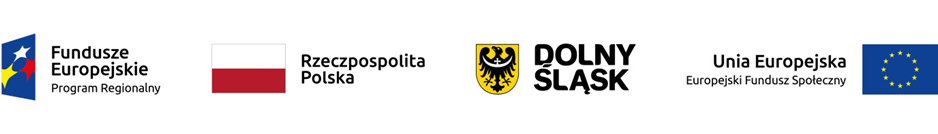 Kwota środków europejskich przeznaczona na dofinansowanie projektów w ramach konkursu (alokacja):
5 950 000 EURO
około 25,6 mln  PLN
4
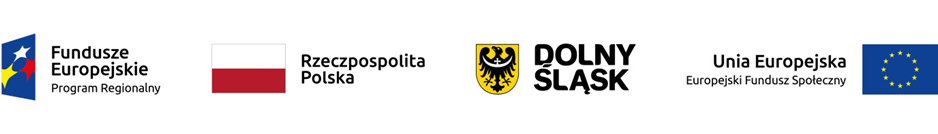 ZAKŁADANE EFEKTY KONKURSU WYRAŻONE WSKAŹNIKAMI
5
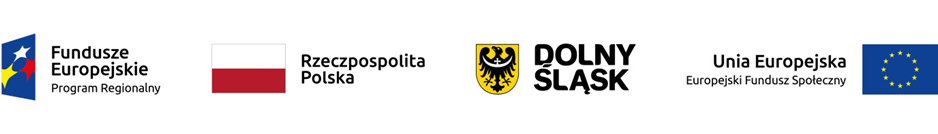 Zestaw kryteriów oceny
6
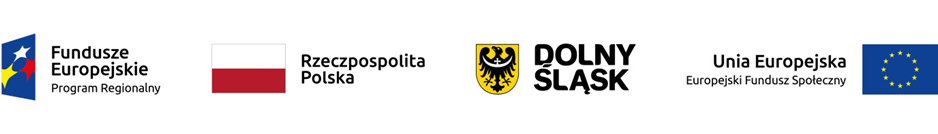 Kryteria formalne
7
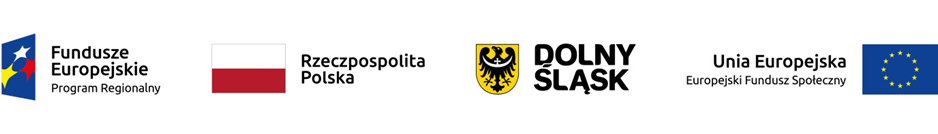 11 kryteriów formalnych

W tym 8 kryteriów formalnych ogólnych oraz 3 kryteria formalne specyficzne dla konkursu.

Część z nich  jest weryfikowana na podstawie oświadczeń wpisanych na stałe w części wniosku Oświadczenia
Przesłanie elektronicznej wersji  wniosku do instytucji organizującej konkurs w ramach naboru w systemie SOWA EFS RPDS oznacza równocześnie złożenie wszystkich zawartych we wniosku oświadczeń.
8
KRYTERIA FORMALNE OGÓLNE
Kryterium formalne nr 1 Prawidłowość wyboru partnerów w projekcie
W ramach tego kryterium sprawdzane będzie czy wybór partnerów został dokonany w sposób prawidłowy, to znaczy:
wybór partnerów został dokonany przed złożeniem wniosku o dofinansowanie,
jeśli inicjującym projekt partnerski jest podmiot, o którym mowa w art. 3 ust. 1 ustawy z dnia 29 stycznia 2004 r. - Prawo zamówień publicznych, sprawdzane jest czy wybór partnerów spośród podmiotów innych niż wymienione w art. 3 ust. 1 pkt 1-3a tej ustawy, został dokonany z zachowaniem zasady przejrzystości i równego traktowania, w szczególności zgodnie z zasadami określonymi w art. 33 ust. 2 ustawy z dnia 11 lipca 2014 r. o zasadach realizacji programów w zakresie polityki spójności finansowanych w perspektywie finansowej 2014–2020.

Kryterium będzie weryfikowane na podstawie zapisów wniosku o dofinansowanie oraz dokumentów załączonych do wniosku.
9
KRYTERIA FORMALNE OGÓLNE
Kryterium formalne nr 1 Prawidłowość wyboru partnerów w projekcie
JAK SPEŁNIĆ KRYTERIUM?
Do wniosku należy dołączyć dokument potwierdzający prawidłowość dokonania wyboru partnerów do projektu, np. list intencyjny, oświadczenie. Taki dokument powinien zawierać co najmniej:
datę sporządzenia/ podpisania dokumentu (wcześniejszą niż data złożenia wniosku);
wskazanie stron (podmiotów), które oświadczają chęć wspólnej realizacji projektu z wyróżnieniem Partnera Wiodącego;
tytuł projektu, który strony zdecydowały się realizować wspólnie;
oświadczenie o chęci wspólnej realizacji przedmiotowego projektu;
podpisy wszystkich stron partnerstwa.

Planujemy utworzenie wzoru listu intencyjnego, który będzie załącznikiem do Regulaminu konkursu.
10
KRYTERIA FORMALNE OGÓLNE
Kryterium formalne nr 1 Prawidłowość wyboru partnerów w projekcie
JAK SPEŁNIĆ KRYTERIUM, JEŚLI PODMIOTEM INICJUJĄCYM PARTNERSTWO JEST PODMIOT Z SEKTORA FINANSÓW PUBLICZNYCH W ROZUMIENIU PRZEPISÓW O FINANSACH PUBLICZNYCH I DOKONUJE ON WYBORU PARTNERÓW SPOŚRÓD PODMIOTÓW SPOZA SEKTORA FINANSÓW PUBLICZNYCH?

Do wniosku należy dołączyć co najmniej następujące dokumenty:
wydruk ogłoszenia otwartego naboru partnerów ze strony internetowej Wnioskodawcy lub wskazanie we wniosku o dofinansowanie linka pod którym zamieszczono ogłoszenie;
wydruk informacji o podmiotach wybranych do pełnienia funkcji partnera ze strony internetowej Wnioskodawcy lub wskazanie we wniosku o dofinansowanie linka, pod którym zamieszczono informację;
skan potwierdzonej za zgodność z oryginałem wybranej oferty.
Dopuszcza się jednokrotne skierowanie projektu do poprawy/uzupełnienia.
11
KRYTERIA FORMALNE OGÓLNE
Kryterium formalne nr 2 
Niepodleganie wykluczeniu z możliwości otrzymania dofinansowania
Kryterium formalne nr 3 
Zgodność z przepisami art. 65 ust. 6 i art. 125 ust. 3 lit. e) i f) Rozporządzenia Parlamentu Europejskiego i Rady (UE) nr 1303/2013 z dnia 17 grudnia 2013 r. 
Kryterium formalne nr 4
Zakaz podwójnego finansowania
Niespełnienie kryterium oznacza odrzucenie projektu
Weryfikowane na podstawie oświadczeń  - brak możliwości poprawy/uzupełnienie wniosku
12
KRYTERIA FORMALNE OGÓLNE
Kryterium formalne nr 5 Uproszczone metody rozliczania wydatków
W projekcie, w którym wartość wkładu publicznego (środków publicznych) nie przekracza 100 000 EUR zastosowano kwoty ryczałtowe, o których mowa w Wytycznych w zakresie kwalifikowalności wydatków w ramach Europejskiego Funduszu Rozwoju Regionalnego, Europejskiego Funduszu Społecznego oraz Funduszu Spójności na lata 2014-2020. W konkursie nie przewiduje się stosowania uproszczonych metod rozliczania wydatków w postaci kwot ryczałtowych.
Dopuszcza się jednokrotne skierowanie projektu do poprawy/uzupełnienia.
13
KRYTERIA FORMALNE OGÓLNE
Kryterium formalne nr 6Kryterium niezalegania z należnościami

Kryterium formalne nr 7 Pomoc de minimis

Kryterium formalne nr 8 Kryterium potencjału finansowego
Czy Wnioskodawca oraz partnerzy (o ile dotyczy), ponoszący wydatki w danym projekcie ze środków europejskich, posiadają łączny obrót za ostatni zatwierdzony rok obrotowy zgodnie z ustawą o rachunkowości z dnia 29 września 1994 r. (jeśli dotyczy) lub za ostatni zamknięty i zatwierdzony rok kalendarzowy równy lub wyższy od średnich rocznych wydatków w ocenianym projekcie?
Niespełnienie kryterium oznacza odrzucenie projektu
Dopuszcza się jednokrotne skierowanie projektu do poprawy/uzupełnienia w zakresie kryterium formalnego nr 8.
14
KRYTERIA FORMALNE SPECYFICZNE DLA NABORU
Kryterium formalne specyficzne dla naboru nr 1Wkład własny
Czy Wnioskodawca/Beneficjent zapewnił wkład własny w wysokości co najmniej 5% wartości projektu pomniejszonej o środki przekazywane przez beneficjentów na tworzenie miejsc pracy w ekonomii społecznej?

Kryterium formalne specyficzne dla naboru nr 2Minimalna wartość projektu i maksymalna wartość dofinansowania
Czy wartość projektu wynosi co najmniej 50 000 PLN oraz czy wartość dofinansowania ze środków Unii Europejskiej w projekcie nie przekracza wyrażonej w złotych kwoty 1 487 500 euro, obliczonej przy zastosowaniu kursu euro obowiązującego na dzień ogłoszenia konkursu?
Dopuszcza się jednokrotne skierowanie projektu do poprawy/uzupełnienia w zakresie kryterium 1
Niespełnienie kryterium oznacza odrzucenie projektu
15
KRYTERIA FORMALNE SPECYFICZNE DLA NABORU
Kryterium formalne specyficzne dla naboru nr 3 Kwalifikowalność Wnioskodawcy/Beneficjenta
Czy Wnioskodawca/Beneficjent jest uprawniony do ubiegania się o wsparcie w ramach ogłoszonego konkursu? 
Wnioskodawcą/Beneficjentem może być podmiot (OWES), który posiada/ubiega się o akredytację ministra właściwego do spraw zabezpieczenia społecznego dla wszystkich typów usług wsparcia ekonomii społecznej (usług animacyjnych, inkubacyjnych i biznesowych).
Dopuszcza się jednokrotne skierowanie projektu do poprawy/uzupełnienia
16
KRYTERIA FORMALNE SPECYFICZNE DLA NABORU
subregion wałbrzyski 
	1 487 500 EUR = 6 382 118,75 PLN
subregion wrocławski i m. Wrocław  
	1 487 500 EUR = 6 382 118,75 PLN
subregion jeleniogórski
	1 487 500 EUR = 6 382 118,75 PLN
subregion legnicko-głogowski 
	1 487 500 EUR = 6 382 118,75 PLN
17
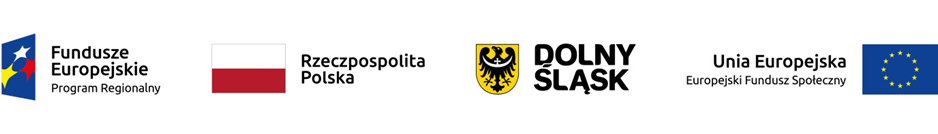 9 kryteriów dostępu
18
KRYTERIA DOSTĘPU
Kryterium dostępu nr 1
Czy Wnioskodawca złożył maksymalnie dwa wnioski o dofinansowanie w ramach konkursu, w tym maksymalnie jeden wniosek o dofinansowanie w ramach jednego subregionu?

Kryterium jest wynikiem przyjęcia rozwiązania polegającego na wyłonieniu do dofinansowania wyłącznie jednego projektu realizowanego na terenie jednego subregionu. Oznacza to, że wnioskodawca nie może złożyć więcej niż 1 wniosku o dofinansowanie na realizację projektu w ramach jednego subregionu. Kryterium zostanie zweryfikowane na podstawie rejestru prowadzonego przez Instytucję Organizującą Konkurs (IOK). W przypadku złożenia więcej niż dwóch wniosków przez jednego wnioskodawcę lub więcej niż 1 wniosku w ramach jednego subregionu IOK odrzuca wszystkie złożone w odpowiedzi na konkurs wnioski, w związku z niespełnieniem przez wnioskodawcę kryterium dostępu. W przypadku wycofania jednego lub dwóch wniosków o dofinansowanie Wnioskodawca ma prawo złożyć kolejny wniosek/kolejne wnioski.
Niespełnienie kryterium oznacza odrzucenie projektu.
19
KRYTERIA DOSTĘPU
Kryterium dostępu nr 2
Czy obszar realizacji projektu jest zawężony do jednego z subregionów (podregionów) Dolnego Śląska, rozumianego zgodnie z klasyfikacją NTS 3, tj. subregionu:
•	wałbrzyskiego;
•	wrocławskiego i m. Wrocław;
•	jeleniogórskiego;
•	legnicko- głogowskiego?
Wprowadzenie systemu wsparcia w postaci tzw. pul (pule rozumiane jako wyodrębnione z dostępnych na konkurs środków kwoty dla poszczególnych subregionów) pozwoli uniknąć sytuacji, gdy na terenie jednego subregionu funkcjonuje więcej niż jeden OWES. Spośród złożonych wniosków zostanie wyłoniony jeden wnioskodawca na jeden subregion. Kryterium zostanie zweryfikowane na podstawie treści wniosku o dofinansowanie projektu.
Niespełnienie kryterium oznacza odrzucenie projektu.
20
KRYTERIA DOSTĘPU
Kryterium dostępu nr 3
Czy Wnioskodawca (lider) w okresie realizacji projektu posiada siedzibę lub będzie prowadził biuro projektu na terenie województwa dolnośląskiego?

Kryterium zostanie zweryfikowane na podstawie zapisów wniosku o dofinansowanie projektu w części 2.8 lub w przypadku braku posiadania przez Wnioskodawcę (lidera) siedziby na terenie województwa dolnośląskiego – na podstawie oświadczenia Wnioskodawcy zamieszczonego we wniosku o dofinansowanie projektu w części Potencjał i doświadczenie Wnioskodawcy/partnerów oraz sposób zarządzania projektem.
Dopuszcza się jednokrotne skierowanie projektu do poprawy/uzupełnienia.
21
KRYTERIA DOSTĘPU
Kryterium dostępu nr 4
Czy Wnioskodawca (OWES) przewidział w projekcie osiągnięcie wszystkich niżej wymienionych wskaźników efektywnościowych stosowanych w ramach akredytacji ministra właściwego do spraw zabezpieczenia społecznego:
liczba grup inicjatywnych, które w wyniku działalności OWES  wypracowały założenia co do utworzenia podmiotu ekonomii społecznej – wartość docelowa: 45;
liczba środowisk, które w wyniku działalności OWES przystąpiły do wspólnej realizacji przedsięwzięcia mającego na celu rozwój ekonomii społecznej - wartość docelowa: 40;
liczba miejsc pracy utworzonych w wyniku działalności OWES dla osób wskazanych w definicji przedsiębiorstwa społecznego - wartość docelowa: 76;
liczba organizacji pozarządowych prowadzących działalność odpłatną pożytku publicznego lub działalność gospodarczą utworzonych w wyniku działalności OWES - wartość docelowa: 17;
procent wzrostu obrotów przedsiębiorstw społecznych objętych wsparciem - wartość docelowa: 3%?
Dopuszcza się jednokrotne skierowanie projektu do poprawy/uzupełnienia.
22
KRYTERIA DOSTĘPU
Kryterium dostępu nr 5
Czy Wnioskodawca zakłada, że pierwszeństwo udziału w projekcie będą miały następujące grupy docelowe:       
osoby zagrożone ubóstwem lub wykluczeniem społecznym oraz środowiska lub lokalne społeczności zagrożone ubóstwem lub wykluczeniem społecznym w związku z rewitalizacją obszarów zdegradowanych;
osoby o znacznym lub umiarkowanym stopniu niepełnosprawności oraz z niepełnosprawnościami sprzężonymi, z niepełnosprawnością intelektualną oraz osoby z zaburzeniami psychicznymi;
osoby  zagrożone ubóstwem lub wykluczeniem społecznym doświadczające wielokrotnego wykluczenia społecznego
osoby zagrożone ubóstwem lub wykluczeniem społecznym, które skorzystały z projektów w ramach PI 9i, a których ścieżka reintegracji wymaga dalszego wsparcia w ramach PI 9v.
Dopuszcza się jednokrotne skierowanie projektu do poprawy/uzupełnienia.
23
KRYTERIA DOSTĘPU
Kryterium dostępu nr 6
Czy Wnioskodawca lub partnerzy w przypadku projektu realizowanego w partnerstwie, posiadają doświadczenie w realizacji przedsięwzięć, w tym przedsięwzięć finansowanych ze środków innych niż środki funduszu UE:
w obszarze, w którym udzielane będzie wsparcie przewidziane w ramach projektu oraz
na rzecz grupy docelowej, do której kierowane będzie wsparcie przewidziane w ramach projektu oraz
na określonym terytorium, którego dotyczyć będzie realizacja projektu?
Przedsięwzięciem jest działanie podjęte w jakimś celu, którego wynikiem są konkretne rezultaty. Przedsięwzięcie musi mieć formę pisemną (np. projektu, wniosku, umowy/ porozumienia o współpracy), która dokumentuje cel, działania, planowane i zrealizowane rezultaty. Wnioskodawca może się legitymować doświadczeniem w przypadku gdy był liderem lub partnerem w zrealizowanym już przedsięwzięciu, a zakres zrealizowanych przez niego działań był zbieżny z zakresem konkursu, którego dotyczy to kryterium. Grupa docelowa objęta wsparciem to grupa, dla której kierowane jest wsparcie w ramach tego konkursu.
Dopuszcza się jednokrotne skierowanie projektu do poprawy/uzupełnienia.
24
KRYTERIA DOSTĘPU
Kryterium dostępu nr 7
Czy Wnioskodawca w celu wspierania tworzenia miejsc pracy w przedsiębiorstwach społecznych dla osób zagrożonych ubóstwem lub wykluczeniem społecznym szczególnie dla osób wychodzących z warsztatów terapii zajęciowej (WTZ), centrów integracji społecznej (CIS), placówek opiekuńczo – wychowawczych, zakładów poprawczych i innych tego typu placówek nawiąże współpracę z beneficjantami projektów 9i oraz 9iv działających na terenie realizowanego projektu?
Kryterium zapewni skoordynowaną i komplementarną realizację projektów na danym terytorium w  zakresie tworzenia miejsc pracy w przedsiębiorstwach społecznych. Kryterium będzie weryfikowane na podstawie deklaracji wpisanej przez wnioskodawcę w treści wniosku o dofinansowanie.
Dopuszcza się jednokrotne skierowanie projektu do poprawy/uzupełnienia.
25
KRYTERIA DOSTĘPU
Kryterium dostępu nr 8
Czy okres realizacji projektu jest nie krótszy niż 36 miesięcy i rozpocznie się nie później niż 1 czerwca 2019 r.?
Celem kryterium jest zapewnienie ciągłości dostępu do usług OWES w regionie przez cały okres realizacji Programu. Kryterium będzie weryfikowane na podstawie treści wniosku o dofinansowanie projektu.
Kryterium dostępu nr 9
Czy Wnioskodawca założył współpracę z właściwymi terytorialnie PUP w zakresie przyznawania dotacji na utworzenie miejsc pracy w nowych i istniejących PS?
Kryterium zapewni skoordynowaną i komplementarną realizację projektów na danym terytorium w  zakresie tworzenia miejsc pracy w przedsiębiorstwach społecznych. Kryterium będzie weryfikowane na podstawie deklaracji wpisanej przez wnioskodawcę w treści wniosku o dofinansowanie.
Dopuszcza się jednokrotne skierowanie projektu do poprawy/uzupełnienia.
26
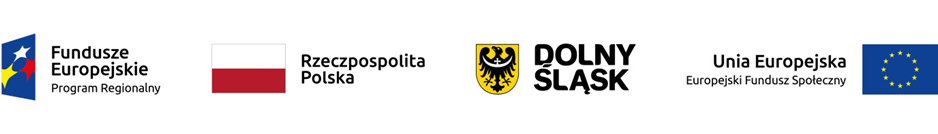 4 Kryteria horyzontalne:
Kryterium zgodności projektu z prawem 
Czy w trakcie oceny nie stwierdzono niezgodności z prawodawstwem krajowym i unijnym w zakresie odnoszącym się do sposobu realizacji i zakresu projektu?
Kryterium zgodności z właściwymi politykami i zasadami 	
Czy projekt jest zgodny z zasadą zrównoważonego rozwoju? 	
Kryterium zgodności z właściwymi politykami i zasadami 	
Czy projekt jest zgodny z zasadą równości szans kobiet i mężczyzn? 
Kryterium zgodności z właściwymi politykami i zasadami 		
Czy projekt jest zgodny z zasadą równości szans i niedyskryminacji, w tym dostępności dla osób z niepełnosprawnościami?
Kryteria horyzontalne są weryfikowane na podstawie treści wniosku o dofinansowanie.
Spełnienie każdego z kryteriów horyzontalnych może być przedmiotem negocjacji.
Niespełnienie powyższych kryteriów oznacza odrzucenie wniosku.
27
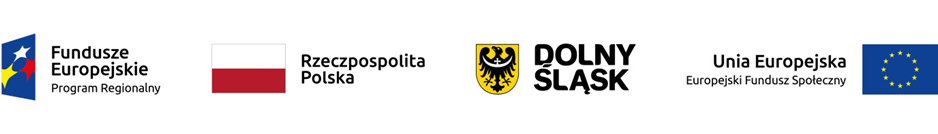 Kryteria merytoryczne

10 ogólnych kryteriów merytorycznych oraz 1 kryterium merytoryczne specyficzne dla naboru
28
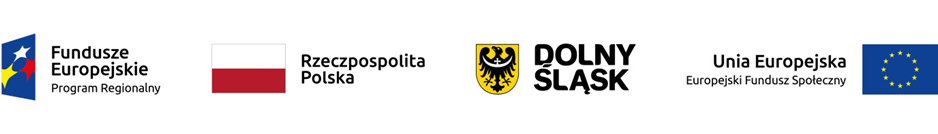 Kryteria merytoryczne ogólne 
Kryterium zgodność projektu z celami szczegółowymi RPO WD 2014-2020
Kryterium celowości projektu
Kryterium osiągnięcia skwantyfikowanych rezultatów
Kryterium doboru grupy docelowej
Kryterium trafności
Kryterium racjonalności harmonogramu
Kryterium adekwatności sposobu zarządzania
Kryterium potencjału
Kryterium doświadczenia
Kryterium budżetu projektu
29
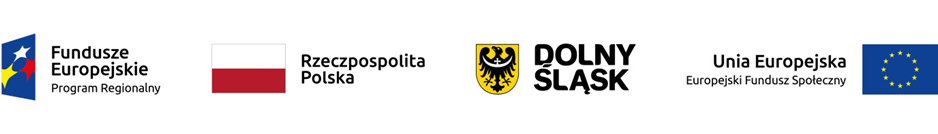 Kryteria merytoryczne ogólne 
Kryterium spełnienia minimalnych wymagań
Czy projekt otrzymał wymagane minimum 60 punktów ogółem oraz co najmniej 60% punktów w poszczególnych grupach kryteriów merytorycznych: 
kryteria nr 1, 2 oraz 3, 
kryterium nr 4, 
kryteria nr 5 oraz 6, 
kryteria nr 7 oraz 8, 
kryterium nr 9, 
kryterium nr 10 
oraz otrzymał pozytywną ocenę lub został skierowany do negocjacji w zakresie spełnienia kryteriów horyzontalnych oraz kryteriów merytorycznych specyficznych dla poszczególnych naborów?
30
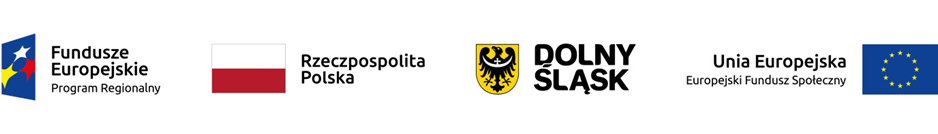 Kryteria merytoryczne specyficzne dla naboru 
Kryterium zgodności z SzOOP
Czy projekt jest zgodny z zapisami SzOOP RPO WD 2014-2020 właściwymi dla typu projektu 9.4 A aktualnymi na dzień przyjęcia kryterium? 
Kryterium ma na celu zweryfikować zgodność z zapisami SzOOP. Dofinansowania nie może otrzymać projekt, który zakłada realizację działań niezgodnych z zapisami SzOOP. Kryterium jest weryfikowane na podstawie zapisów wniosku o dofinansowanie. W zakresie kryterium IOK dopuszcza możliwość skierowania projektu do etapu negocjacji w celu poprawy/uzupełnienia kwestii wskazanych przez KOP, w sposób skutkujący spełnieniem kryterium.
31
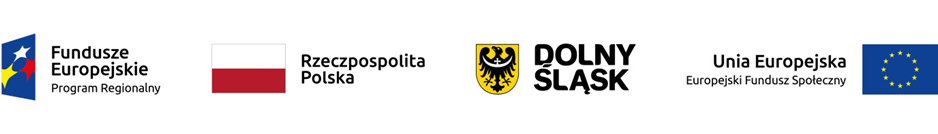 1 kryterium premiujące
32
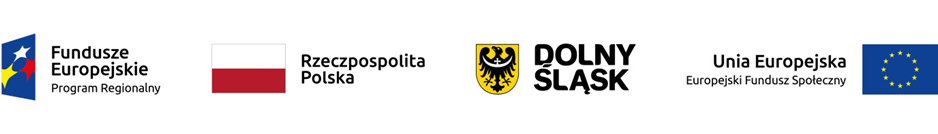 obszar realizacji projektu 
= subregion, na który składany jest wniosek
Kryterium doświadczenia
Czy w okresie 3 lat poprzedzających złożenie wniosku wnioskodawca lub partner udzielił co najmniej 40 dotacji, w wyniku których utworzone zostały nowe, trwałe miejsca pracy w przedsiębiorstwie/stwach społecznym/ch na obszarze realizacji projektu?
Kryterium będzie weryfikowane  na podstawie załączonego do wniosku zestawienia zawierającego:
Nazwę przedsiębiorstwa społecznego, w którym utworzono miejsca pracy,
Nazwę miejscowości, w której znajduje/ znajdowała się siedziba tego przedsiębiorstwa,
Liczbę utworzonych nowych miejsc pracy w tym przedsiębiorstwie,
Datę udzielenia dotacji zawartą w umowie udzielenia dotacji.
0 pkt – wnioskodawca lub partner nie udzielił co najmniej 40 dotacji na utworzenie nowego trwałego miejsca pracy w przedsiębiorstwie/stwach społecznym/ch na obszarze realizacji projektu

5 pkt – wnioskodawca udzielił od 40 do 60 dotacji na utworzenie nowego trwałego miejsca pracy w przedsiębiorstwie/stwach społecznym/ch na obszarze realizacji projektu

10 pkt – wnioskodawca lub partner  udzielił 61 lub więcej dotacji na utworzenie nowego trwałego miejsca pracy w przedsiębiorstwie/stwach społecznym/ch na obszarze realizacji projektu
trwałe miejsce pracy = utworzenie nowego miejsca pracy w przedsiębiorstwie społecznym na okres minimum 6 miesięcy od daty udzielenia dotacji w wymiarze co najmniej 0,5 etatu
33
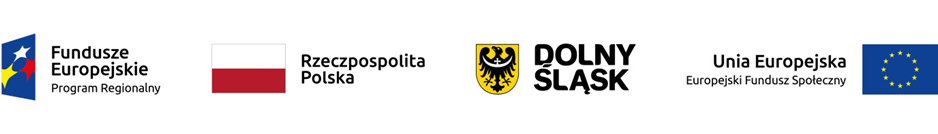 Kryterium doświadczenia – cd.
Za obszar realizacji projektu rozumienie się subregion, na który składany jest wniosek. 
Przez trwałe miejsce pracy rozumie się utworzenie nowego miejsca pracy w przedsiębiorstwie społecznym na okres minimum 6 miesięcy od daty udzielenia dotacji w wymiarze nie mniejszym niż ½ etatu.
34
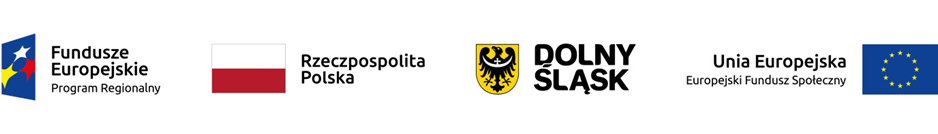 Kryterium etapu negocjacji

Czy negocjacje zakończyły się wynikiem pozytywnym to znaczy czy zostały udzielone informacje i wyjaśnienia wymagane podczas negocjacji lub spełnione zostały warunki określone przez oceniających lub przewodniczącego KOP podczas negocjacji oraz czy do projektu nie wprowadzono innych nieuzgodnionych w ramach negocjacji zmian?
35
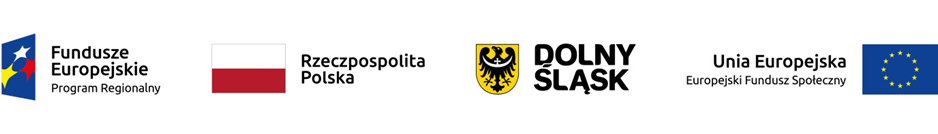 Wskaźniki

We wniosku należy wskazać wszystkie wskaźniki programowe (produktu i rezultatu) oraz wszystkie wskaźniki horyzontalne, wszystkie wskaźniki specyficzne wskazane w kryterium dostępu nr 4 oraz wskaźnik do rozliczania stawki jednostkowej.

Jeżeli wskaźniki wymienione w regulaminie konkursu są niewystarczające do monitorowania realizacji projektu, można ustalić wskaźniki specyficzne dla projektu.
36
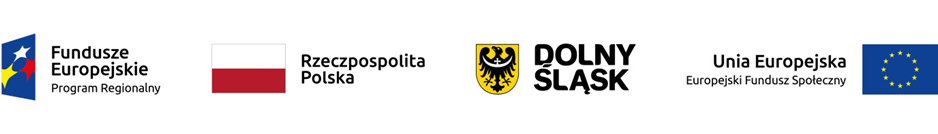 WSKAŹNIKI PROGRAMOWE
Wskaźniki produktu:
Liczba podmiotów ekonomii społecznej objętych wsparciem
Liczba osób zagrożonych ubóstwem lub wykluczeniem społecznym objętych wsparciem w programie

Wskaźniki rezultatu:
Liczba miejsc pracy utworzonych  w przedsiębiorstwach społecznych
Liczba osób zagrożonych ubóstwem lub wykluczeniem społecznym pracujących po opuszczeniu programu (łącznie z pracującymi na własny rachunek)
37
WSKAŹNIKI HORYZONTALNE
Liczba projektów, w których sfinansowano koszty racjonalnych usprawnień dla osób z niepełnosprawnościami [szt.]
Liczba obiektów dostosowanych do potrzeb osób z niepełnosprawnościami [szt.]
Liczba osób objętych szkoleniami/doradztwem w zakresie kompetencji cyfrowych [osoby]
Liczba podmiotów wykorzystujących technologie informacyjno – komunikacyjne (TIK) [szt.]
Wartość wskaźników horyzontalnych na etapie składania wniosku o dofinansowanie może być równa 0 (zero).
38
WSKAŹNIK DO ROZLICZENIA STAWKI JEDNOSTKOWEJ
Liczba miejsc pracy utworzonych w PS w wyniku przyznania dofinansowania na tworzenie miejsc pracy
Do osiągnięcia wskaźnika wlicza się miejsca pracy utworzone w wyniku działalności OWES w nowoutworzonych przedsiębiorstwach społecznych, przedsiębiorstwach społecznych uruchomionych w drodze przekształcenia z podmiotu ekonomii społecznej oraz w istniejących przedsiębiorstwach społecznych na podstawie podpisanej umowy dofinansowania utworzenia miejsca pracy, zapewniającej jego utrzymanie przez minimalny okres wskazany w umowie.
Jako miejsce pracy należy rozumieć zatrudnienie równe wymiarowi co najmniej ¼ etatu.
Rozliczenie stawki jednostkowej we wniosku o płatność jest możliwe po udokumentowaniu osiągnięcia wskaźnika

liczba miejsc pracy * stawka jednostkowa = kwota wydatków kwalifikowalnych
39
WSKAŹNIK DO ROZLICZENIA STAWKI JEDNOSTKOWEJ – c.d.
Wskaźnik jest mierzony w momencie utworzenia miejsca pracy w wyniku przyznania dotacji, a jego zrealizowanie jest dokumentowane poprzez przedstawienie dokumentów:
Kopia umowy udzielenia dofinansowania na utworzenie miejsca pracy w PS/utworzenia miejsc pracy w nowotworzonym PS lub w PES przekształcanym z PS;
Kopia potwierdzenia  przelewu środków na rachunek wskazany w umowie o udzielenie dofinansowania na utworzenie miejsca pracy w PS;
Oświadczenie PS o wzroście liczby miejsc pracy netto w PS, któremu przyznano dofinansowanie na utworzenie miejsca pracy;
Kopie umów o pracę/ spółdzielczych umów o pracę wraz z oświadczeniem osoby zatrudnionej o spełnianiu warunków określonych w wytycznych, o których mowa  § 4 ust. 6 pkt. 9) umowy.
Po zakończeniu okresu trwałości miejsca pracy kwalifikowalność stawki jednostkowej podlega dodatkowej weryfikacji na podstawie dokumentów określonych w umowie o dofinansowanie (wzór umowy - Załącznik nr 2 do Regulaminu konkursu)
40
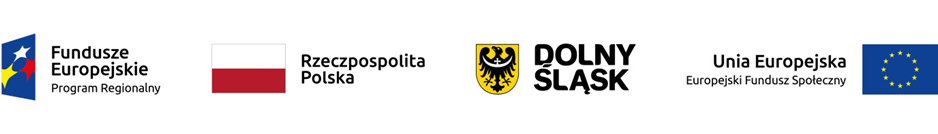 Dziękuję za uwagę
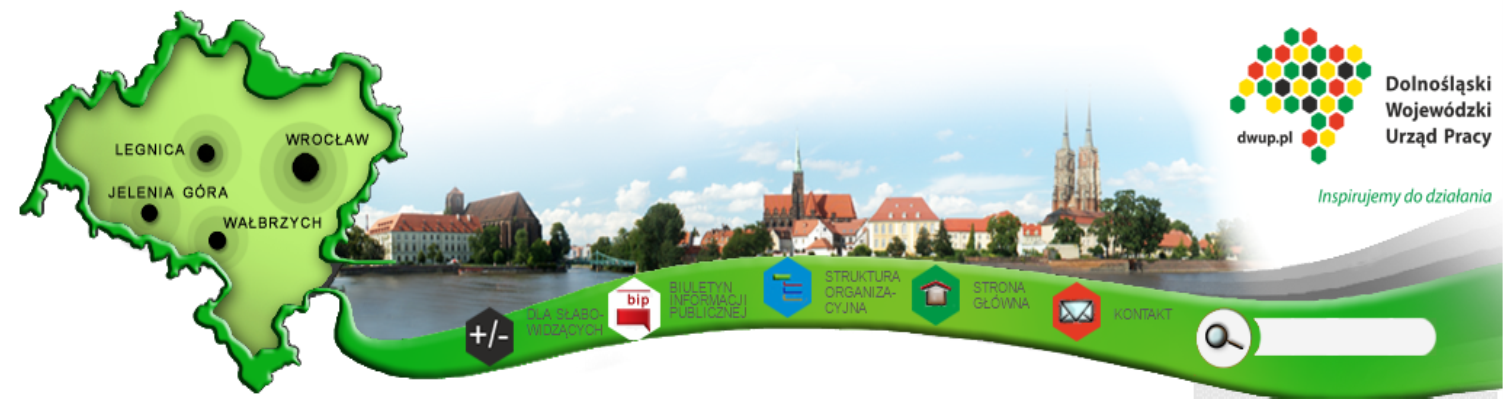 41